Entrenamiento en pruebas objetivas
Cultura del Emprendimiento-Virtual
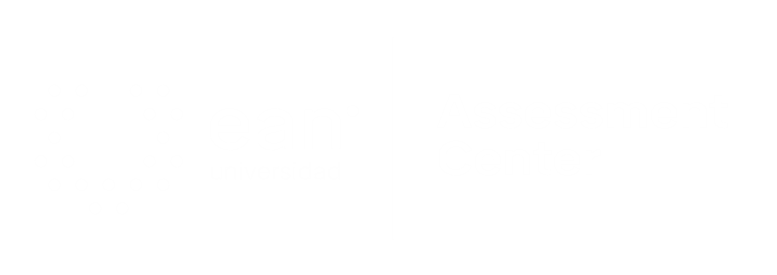 Apreciados docente y estudiantes
El siguiente entrenamiento está diseñado para que puedan familiarizarse con la estructura y funcionamiento de las pruebas objetivas. Con este documento ustedes tendrán la posibilidad de conocer en detalle los principales componentes de los ítems que conforman la prueba objetiva.

Este entrenamiento ha sido construido con información equivalente a la que se encuentra en las pruebas reales, por lo que se espera que los estudiantes obtengan herramientas esenciales para su apropiado desempeño en las pruebas.

¡Bienvenidos!
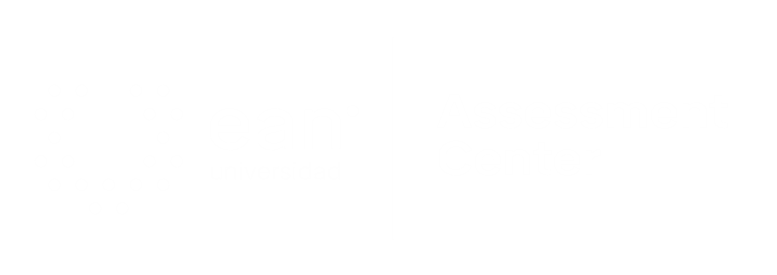 [Speaker Notes: #233 pocion 4]
Comencemos…
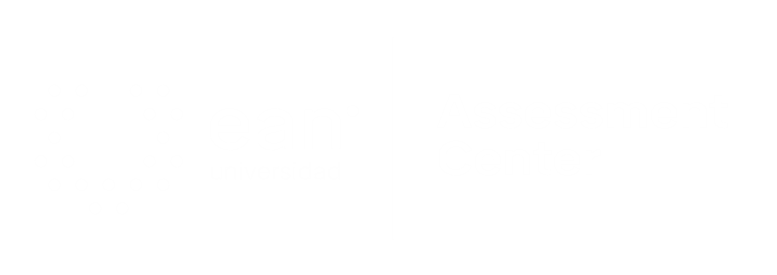 1. Caso o situación problémica
El emprendedor por necesidad es aquel que se lanza a la aventura de poner en marcha su propio proyecto movido por circunstancias ajenas.  Suele ser alguien que ha perdido su empleo y que se ve abocado a tomar esta vía no por deseo propio, sino porque es la única alternativa laboral que encuentra. Frente al emprendedor por necesidad encontramos al emprendedor por oportunidad, que aprovecha las oportunidades que surgen, sus conocimientos y su propia vocación para lanzarse a esta aventura
En el Global Entrepreneurship Monitor (GEM)   2010-2011 se menciona que en Bogotá, el 62,7% de los emprendimientos surgen de empresarios por oportunidad; un porcentaje menor se hace por necesidad.
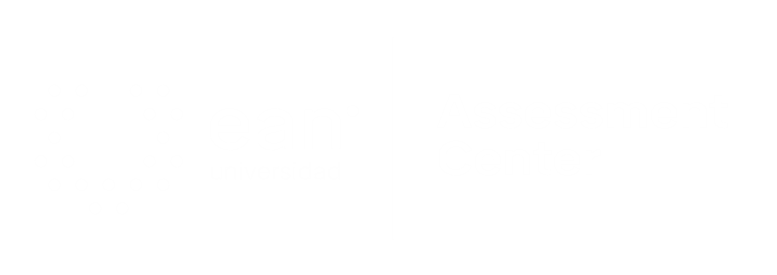 Enunciado
Teniendo en cuenta la información anterior,  se puede afirmar que el factor de éxito de un proyecto empresarial depende de:
Opciones de respuesta
a. Las motivaciones externas  para emprender un proyecto empresarial son elementos clave  para el éxito.
b. La vocación del emprendedor   incide en el éxito  del proyecto empresarial.
c. El aprovechamiento de los momentos crisis  permiten  en éxito de un proyecto.
d. La vocación por emprender y   los conocimientos son elementos claves para el éxito de un proyecto.
c
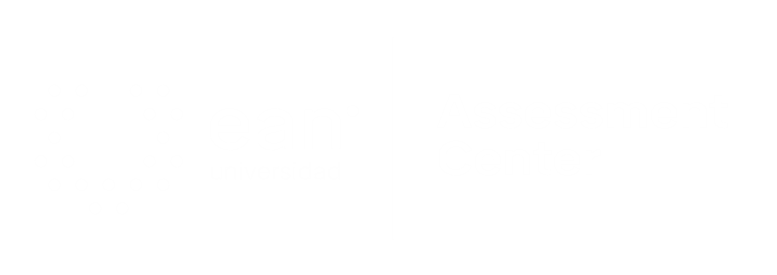 2. Caso o situación problémica
El Ministro  de Agricultura, realiza  en un comunicado de prensa afirma:  
“Así como se renuevan las plantaciones de café, también hay que renovar generacionalmente a los cafeteros”; Esto se debe a que los jóvenes  cafeteros  no se quedan  en sus fincas.
Así mismo,  el jefe de la cartera agropecuaria comparó a Colombia con Vietnam  y  explica que en el país asiático, los cultivadores de café no llegan a los 30 años  pero en Colombia   los cultivadores  superan los  50 años.
Tomado de:  http://abc-economia.com/2012/03/26/recomiendan-renovacion-generacional-de-los-cafeteros/
A usted como profesional del Ministerio de Agricultura le solicitan explicar los conceptos y su aplicación al mundo de los negocios.
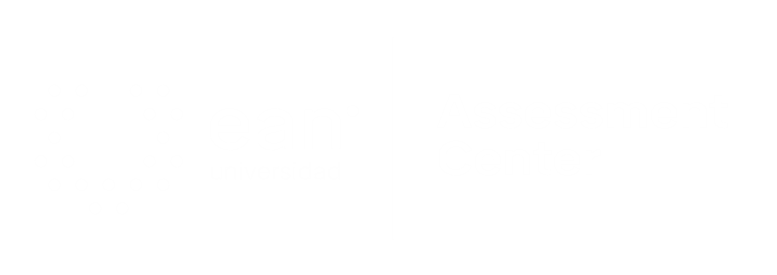 Enunciado
Su concepto será:
Opciones de respuesta
a. Las empresas de familias cafeteras,   no se heredan a las siguientes generaciones.
b. El país requiere jóvenes que se preocupen por los negocios del sector cafetero.
c. Los jóvenes no se interesan por realizar estudios que se apliquen al sector agrícola.
d. En las empresas familiares cafeteras no existe un plan de continuidad generacional.
b
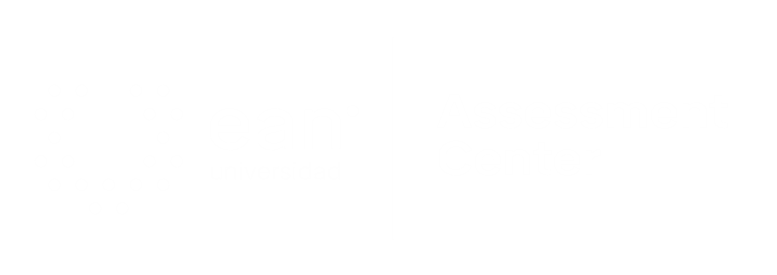 3. Caso o situación problémica
El análisis del punto de equilibrio estudia relación que existe entre costos y gastos fijos, costos y gastos variables, volumen de ventas y utilidades operacionales.  Se entiende por punto de equilibrio aquel nivel de producción y ventas que una empresa o negocio alcanza para lograr cubrir los costos y gastos con sus ingresos obtenidos.  En otras palabras,  a este nivel de producción y ventas la utilidad operacional es cero, o sea, que los ingresos son iguales a la sumatoria de los costos y gastos operacionales.  
También el punto de equilibrio se considera como una herramienta útil para determinar el apalancamiento operativo que puede tener una empresa en un momento determinado.
El punto de equilibrio se puede calcular tanto para unidades como para valores en dinero. Algebraicamente el punto de equilibrio para unidades se calcula así:
Fórmula:
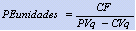 donde: CF = costos fijos; PVq = precio de venta unitario; CVq = costo variable unitario o también se puede calcular para ventas de la siguiente manera.
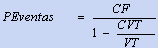 Fórmula:
donde CF = costos fijos; CVT = costo variable total; VT = ventas totales.
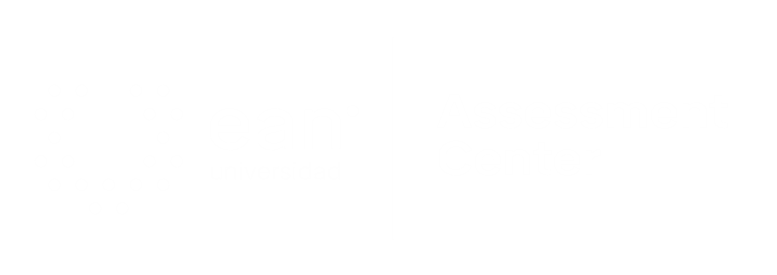 Enunciado
La avena es una bebida de exquisito sabor. Para ello se necesita leche, canela, harina de trigo, almidón de yuca, vainilla, azúcar, leche condensada, hielo y vaso desechable. Estos elementos tienen un costo por vaso, de $250.  Supongamos que Camilo Prada, un reconocido vendedor de avena de la región, no tiene local propio. El arrienda un sitio por el cual paga $100.000 mensuales. Los enseres que él requiere como cantimplora, ollas y otros elementos, tienen una depreciación mensual de $50.000. En total sus costos fijos ascienden a $150.000. Camilo Prada vende cada vaso de avena en $1.200.
 
Suponga  que Camilo vende, con los mismos costos fijos, 500 vasos de avena al mes, es decir, $600.000. Los costos variables totales para Camilo serán de $125.000.

¿Cuál es el punto de equilibrio en número de unidades y en ventas?
Opciones de respuesta
Camilo debe vender  189 vasos  o  $189.474.
Camilo debe vender 158 vasos o $158.000.
Camilo debe vender 158 vasos  o $189.474.
Camilo debe vender 189 vasos o $158.000.
c
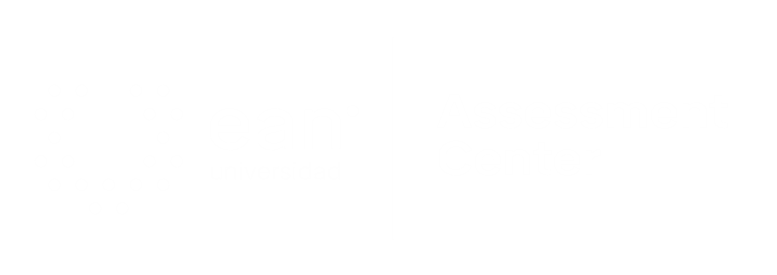 4. Caso o situación problémica
La Fundación Bavaria apoyará con 1.425 millones de pesos en capital semilla no reembolsable. Este programa ofrece apoyo financiero y capacitación y acompañamiento estratégico a emprendedores con alto potencial. 
Después de una etapa de capacitación y acompañamiento, de los proyectos presentados fueron seleccionados 60 emprendedores, los cuales se destacaron por su liderazgo y perseverancia. En conjunto, estos 60 recibieron capital semilla por 1.500 millones de pesos y la posibilidad de participar en un proceso de mentoría, a través del cual funcionarios de Bavaria –miembros de una red nacional– acompañaron estratégicamente sus emprendimientos.
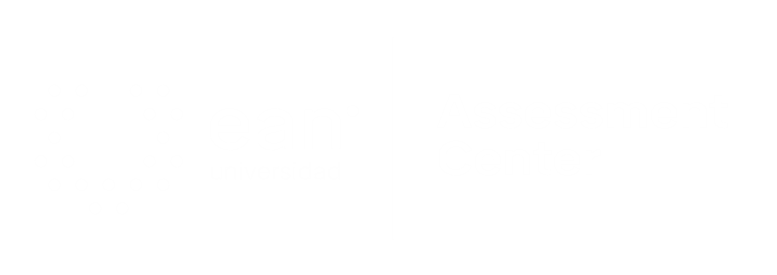 Enunciado
El término capital semilla  se  puede entender como:
Opciones de respuesta
a. Financiamiento inicial, para la creación de una microempresa o para permitir el despegue y/o consolidación de una actividad empresarial existente.
b. Acceso a servicios financieros, con avanzada tecnología crediticia y una operación de crédito totalmente sistematizada.
c. Crecimiento y fortalecimiento del negocio del microempresario de mujeres cabezas de familias no agropecuarias.
d. Crédito otorgado con el fin de comprar maquinaria y equipos.
a
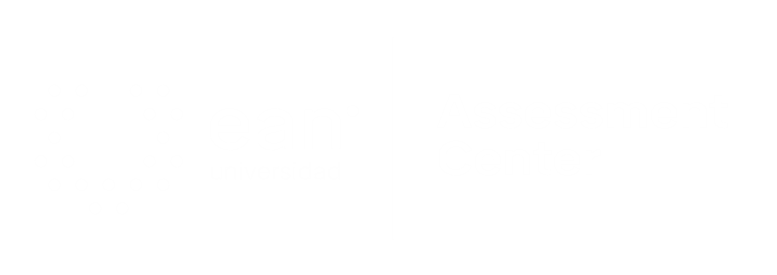 5. Caso o situación problémica
El colombiano Andrés Barragán ganó el premio internacional al Joven Emprendedor Editorial y del Libro, en el London Book Fair 2009.
Andrés Barragán es egresado del Departamento de Humanidades y Literatura de la Universidad de los Andes. Estudió literatura e ingeniería industrial, y se dedicó a trabajar con sectores creativos como el cine, la danza y la música, hasta aventurarse finalmente en 2005, en la industria editorial, al fundar Puntoaparte. 
Conocedor de las limitaciones del sector editorial, Andrés concibió un nuevo negocio: mercadeo editorial. Al convertir a los libros en herramientas exitosas de mercadeo y negocios, Barragán encontró una manera de presentarlos y de alcanzar nuevos públicos.  De hecho, Puntoaparte ayudó a organizaciones sociales y culturales sin ánimo de lucro a ganar notoriedad, a conseguir donantes y a encontrar nuevas maneras de conseguir financiación. Y a la vez, ayudó a grandes empresas a crear nuevas estrategias de mercadeo, y ha dado visibilidad a poblaciones marginadas al contar sus historias de vida.
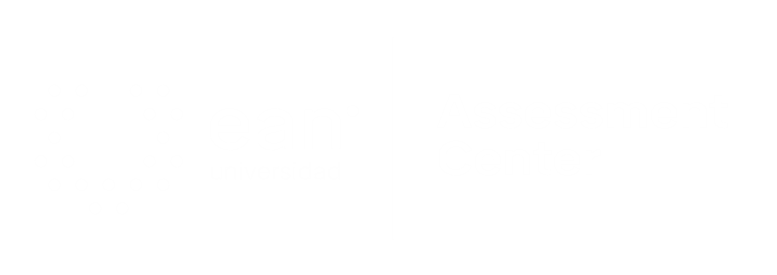 Enunciado
Teniendo en cuenta el texto anterior,  el éxito  del emprendimiento de Andrés  Barragán  se debe a:
Opciones de respuesta
a.  Identificación de la oportunidad.
b.  El modelo de negocio  e innovación.
c.  Medios de financiación.
d.   Estrategias de mercadeo.
b
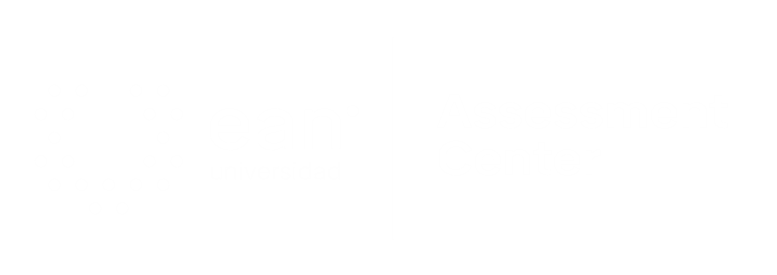 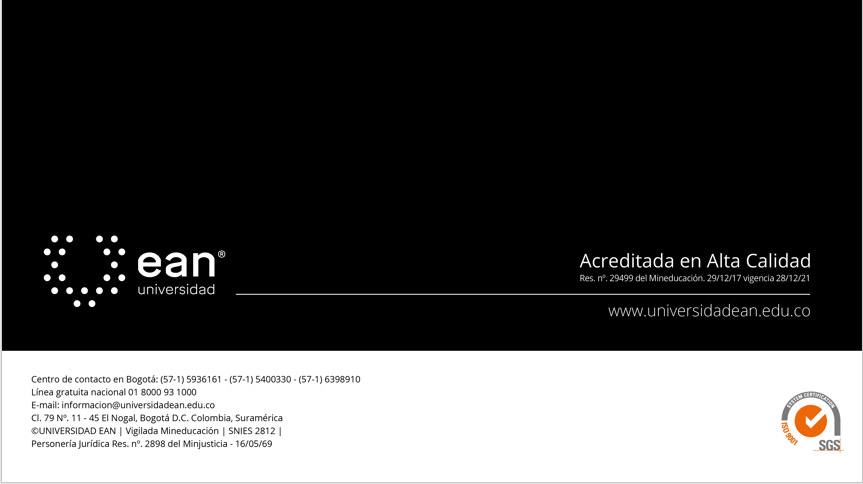